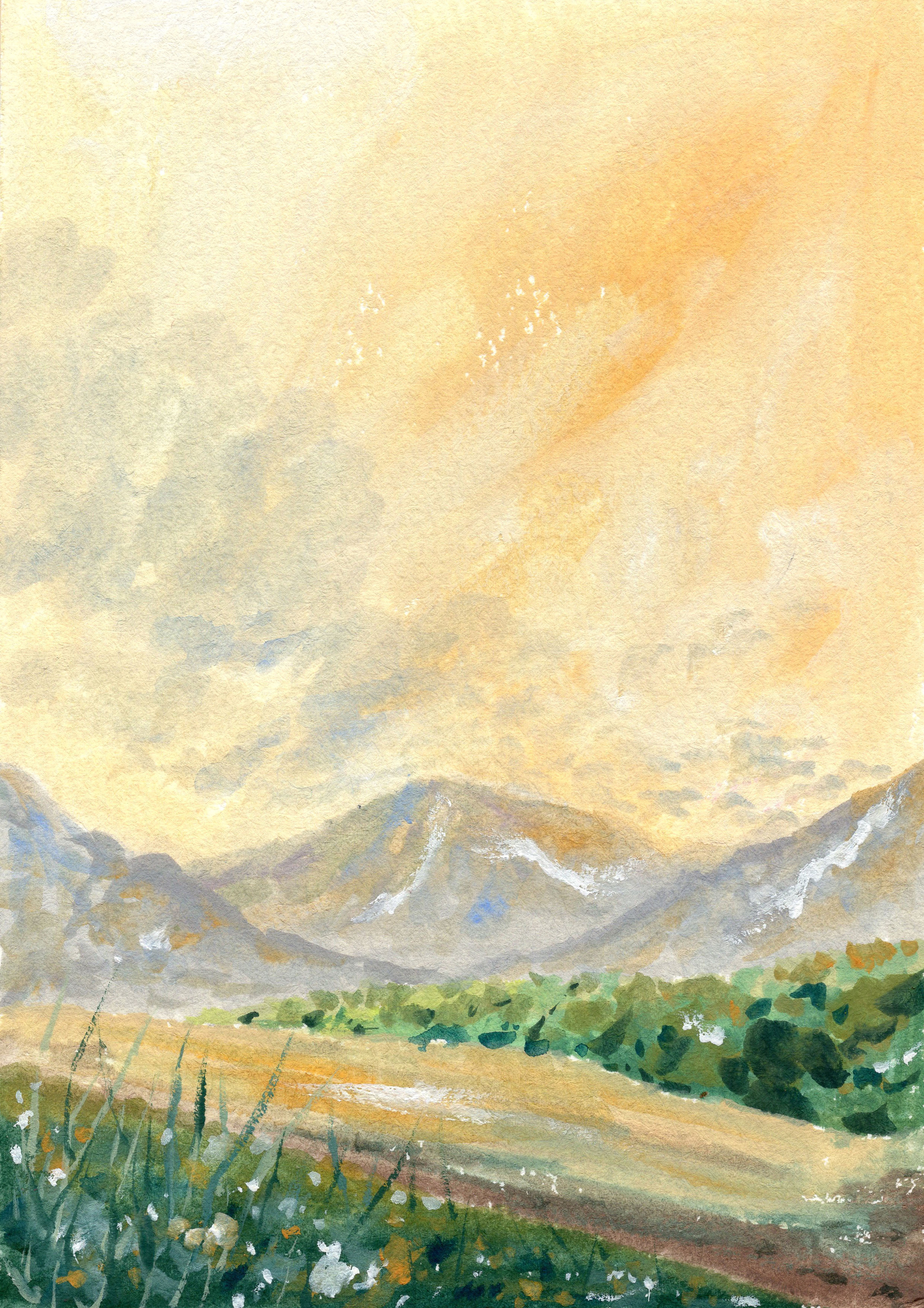 PHÒNG GIÁO DỤC ĐÀO TẠO QUẬN LONG BIÊN
Chủ đề 5: Cuộc sống quanh em
   Bài 1: Tạo hình của nhà rông (tiết2)
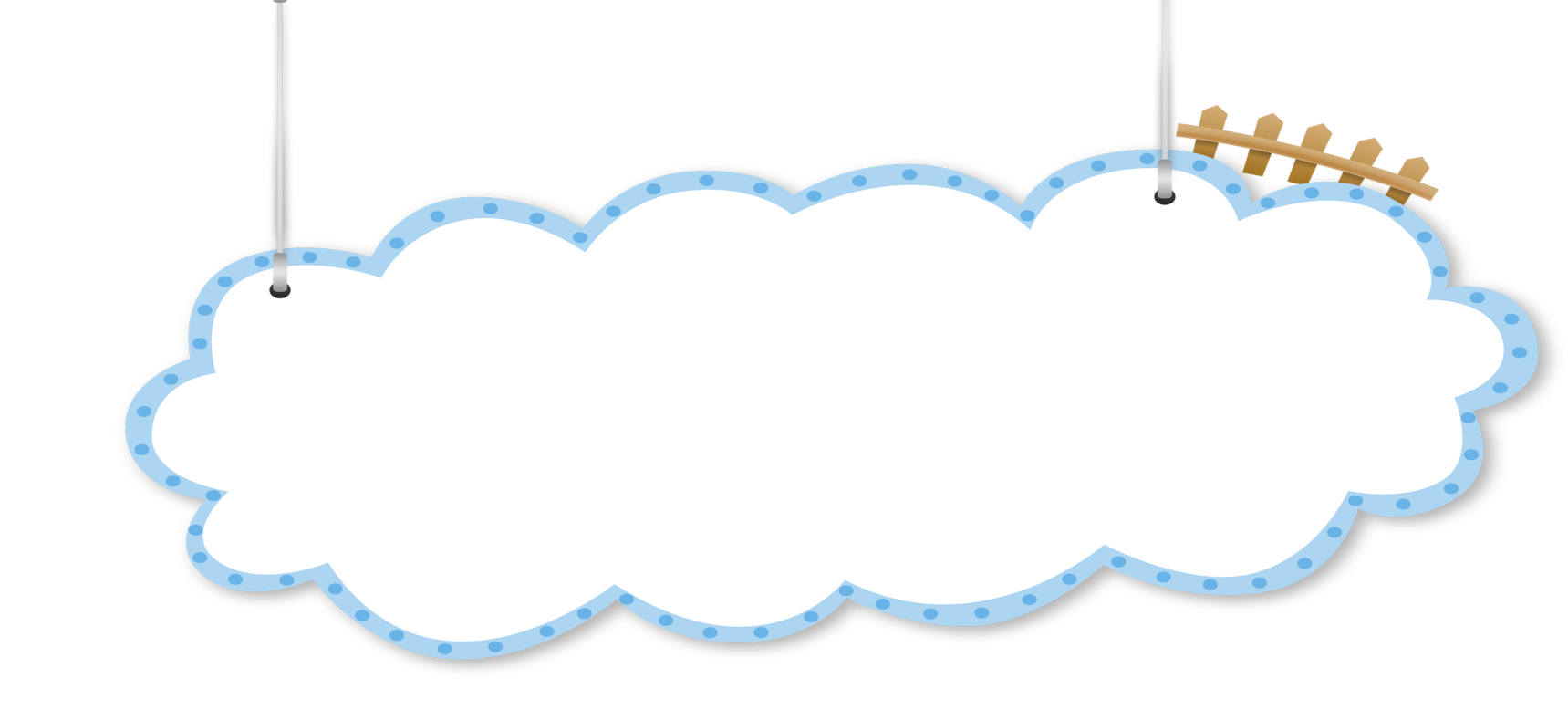 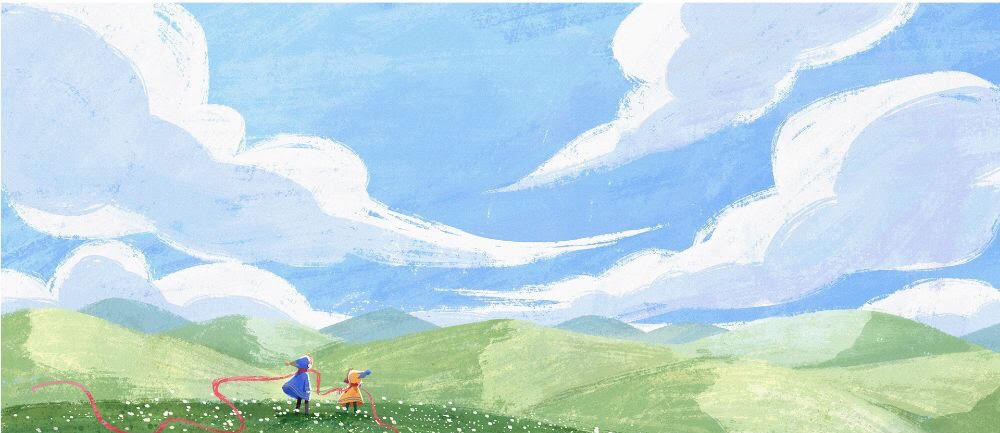 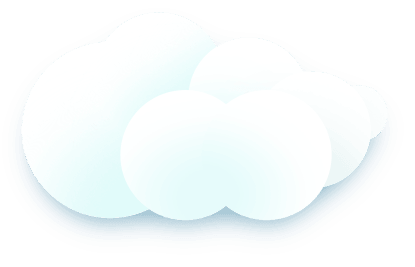 YÊU CẦU

CẦN ĐẠT
- Nêu được cách cắt dán và trang trí giấy, bìa tạo sản phẩm mĩ thuật.
 - Tạo được mô hình nhà Rông và khung cảnh xung quanh bằng giấy, bìa màu.
 - Chỉ ra được sự hài hòa về cấu trúc tỉ lệ và không gian xa gần trong sản phẩm mĩ thuật.
 - Chia sẻ cảm nhận về vẻ đẹp của nhà Rông và có ý thức giữ gìn bản sắc văn hóa truyền thống của dân tộc.
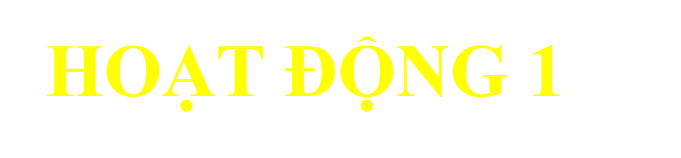 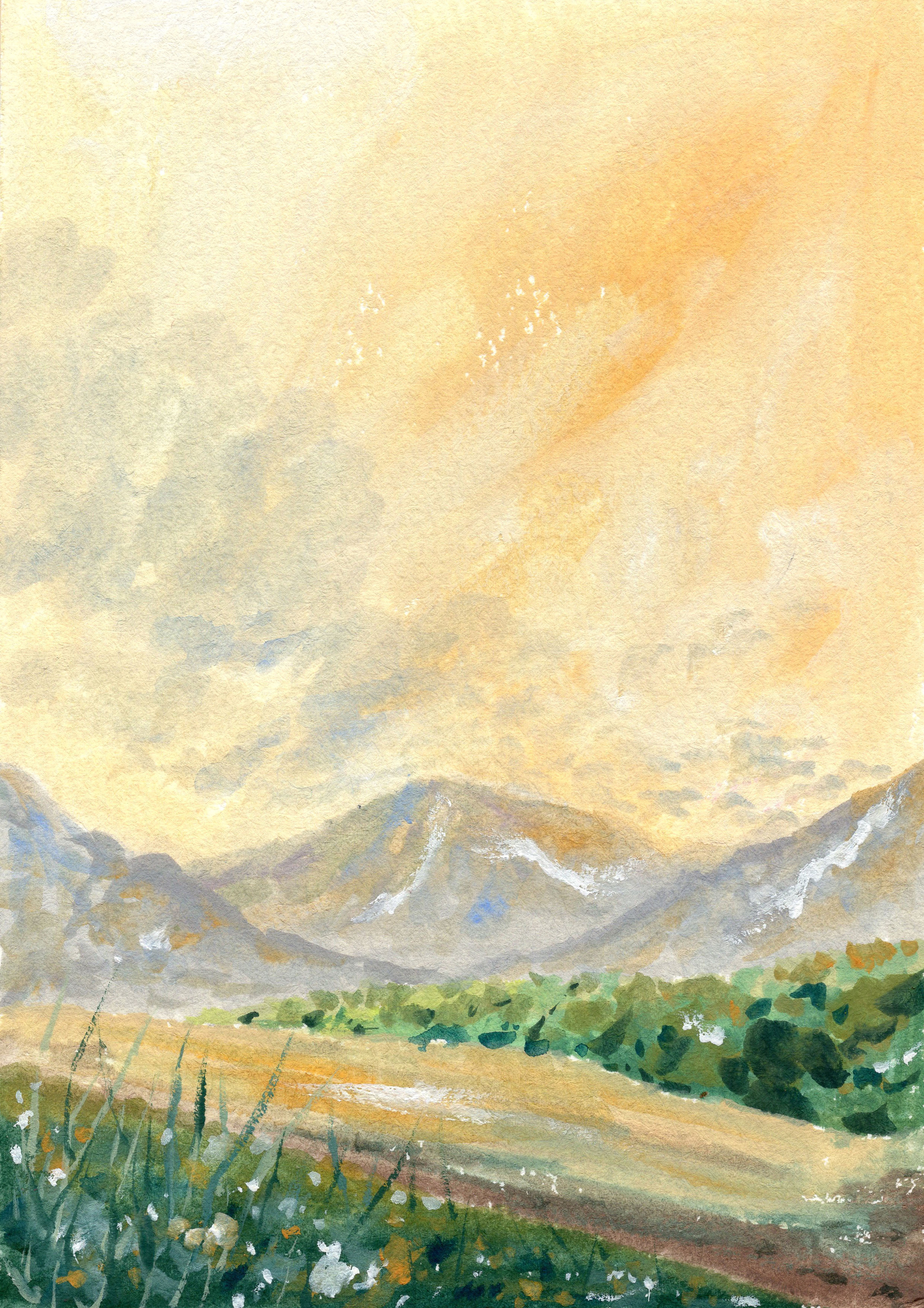 Nhắc lại kiến thức ở tiết 1
Cách tạo hình nhà rông, bằng giấy màu và bìa màu.
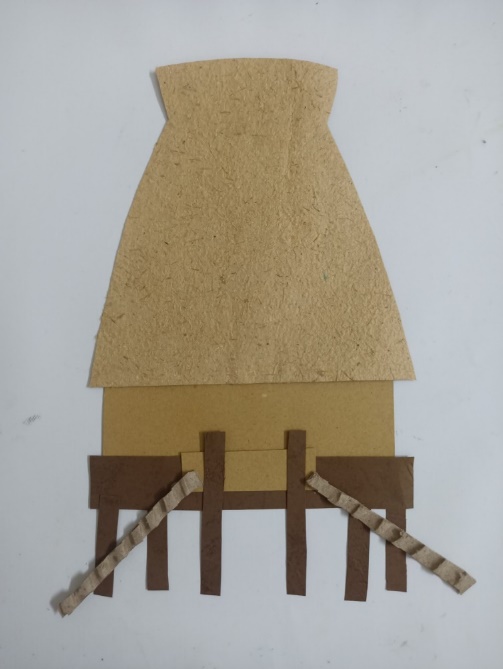 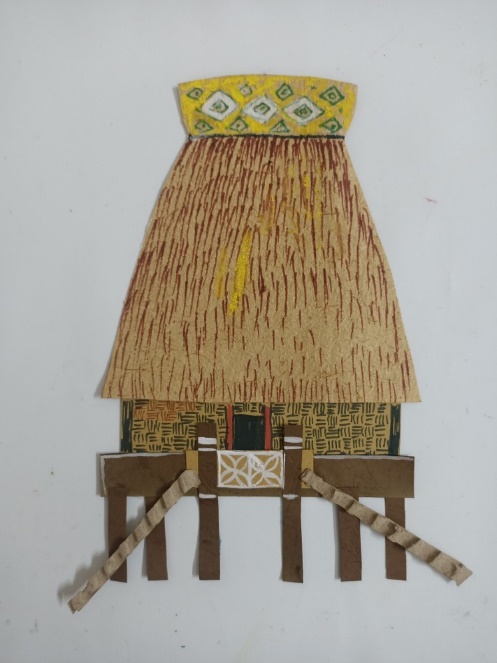 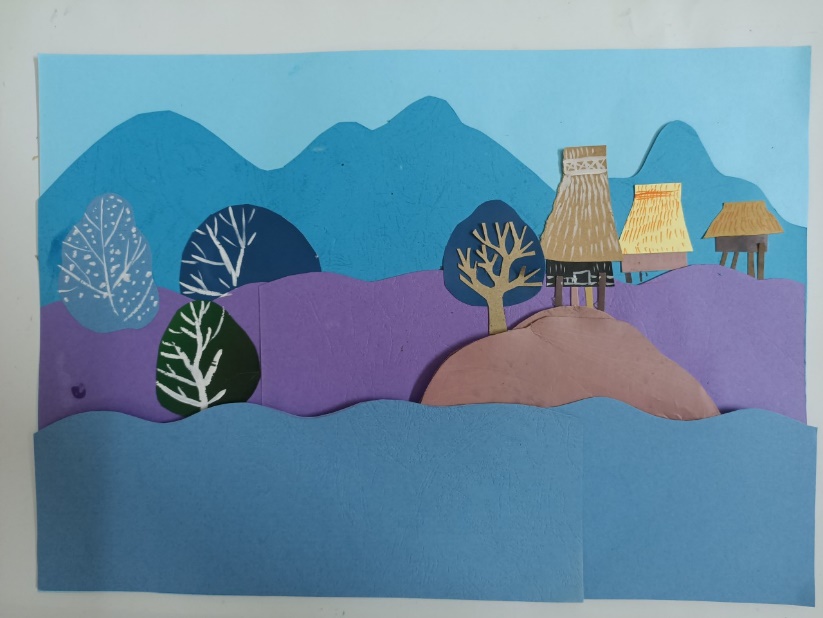 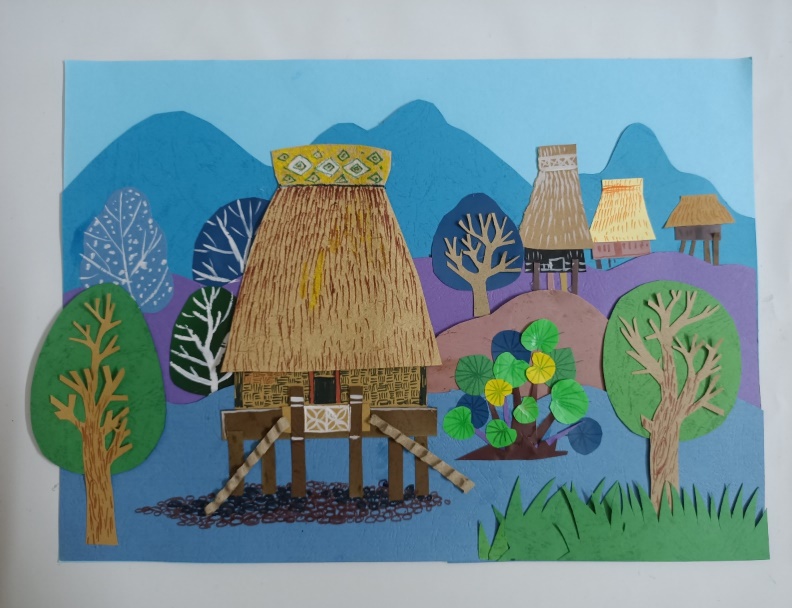 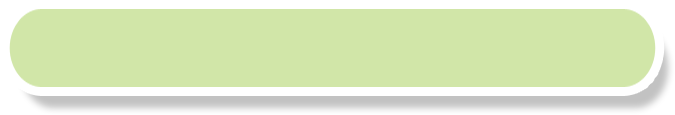 .
+ Tạo hình ngôi nhà Rông bằng giấy, bìa màu được thực hiện theo các bước như thế nào?
+ Trang trí nhà Rông được thực hiện ở bước thứ mấy?
+ Có thể tạo không gian cho nhà Rông bằng cách nào?
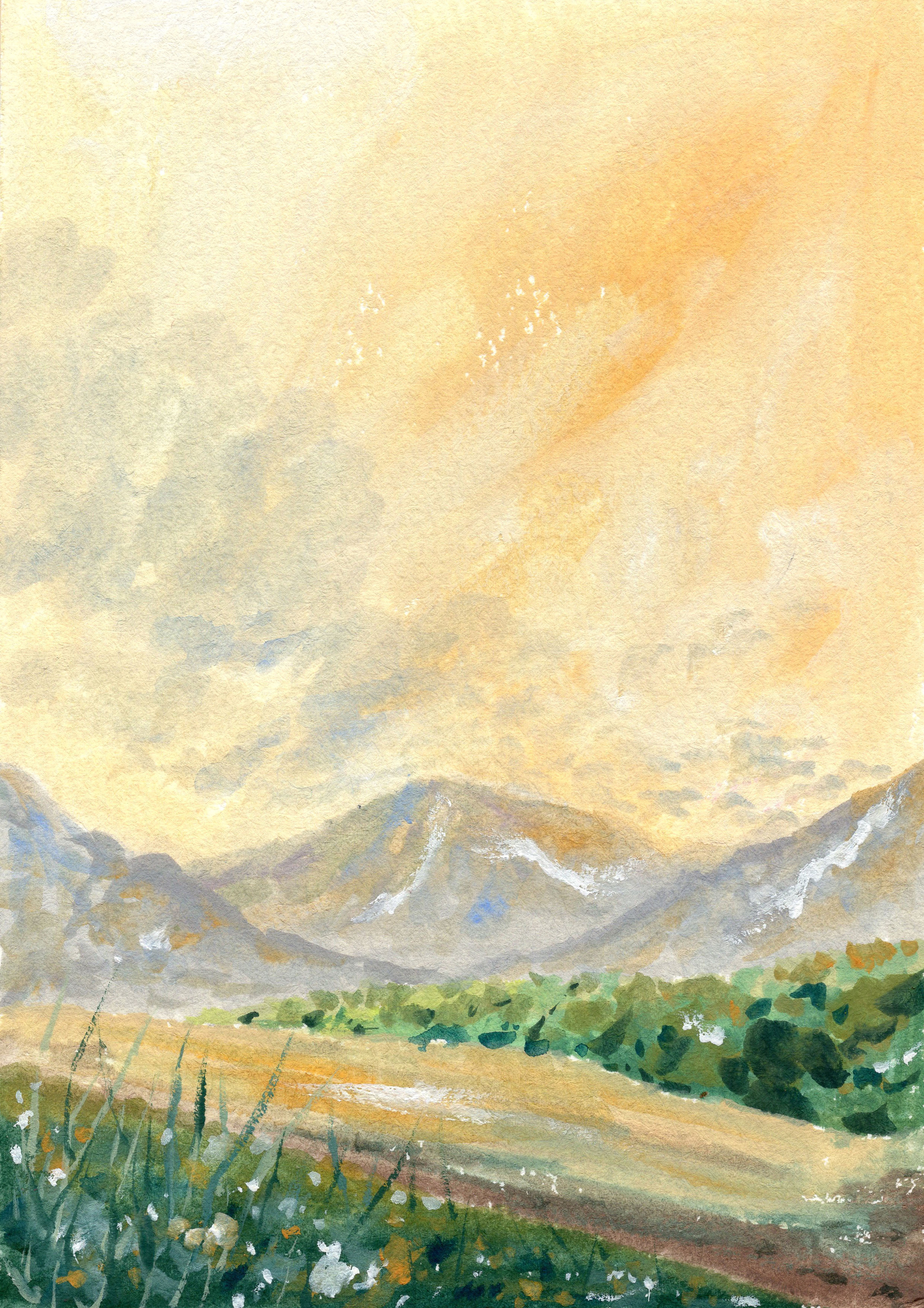 Cách tạo hình nhà rông, bằng giấy màu và bìa màu.
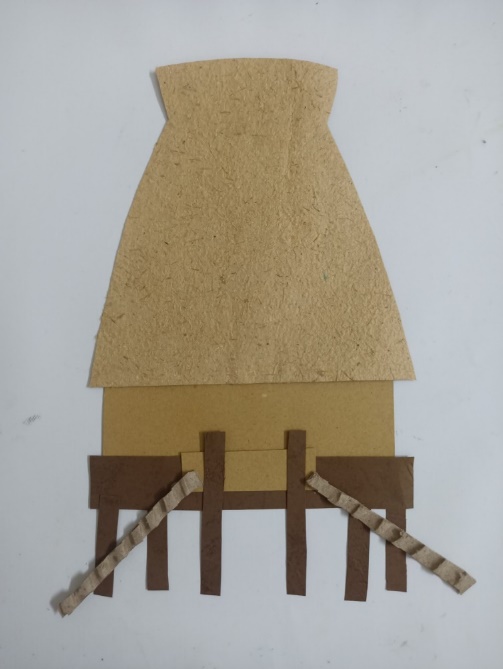 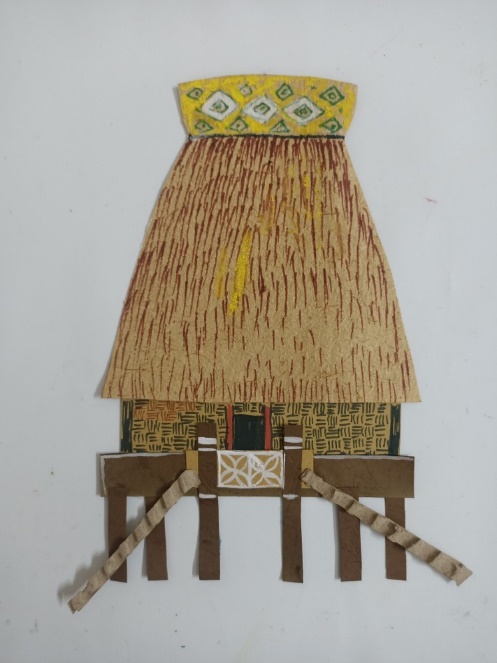 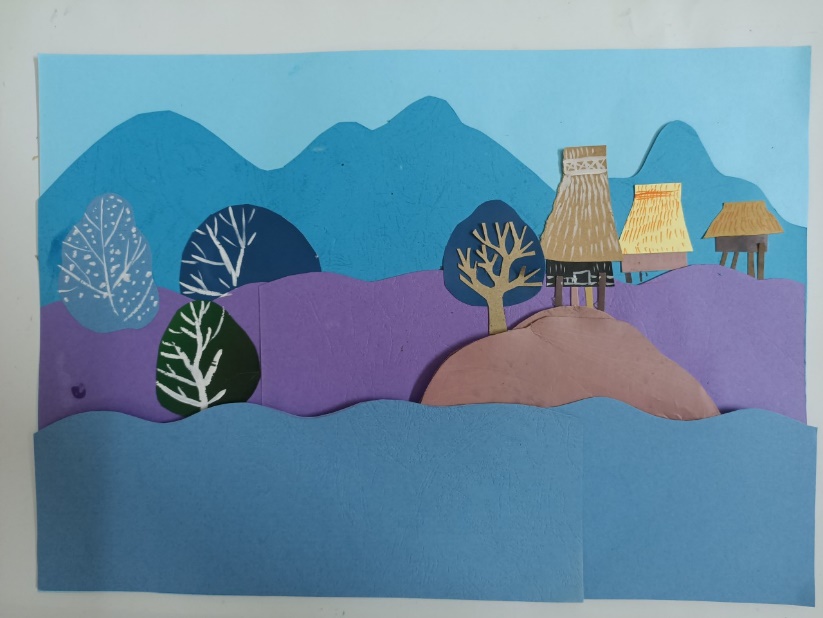 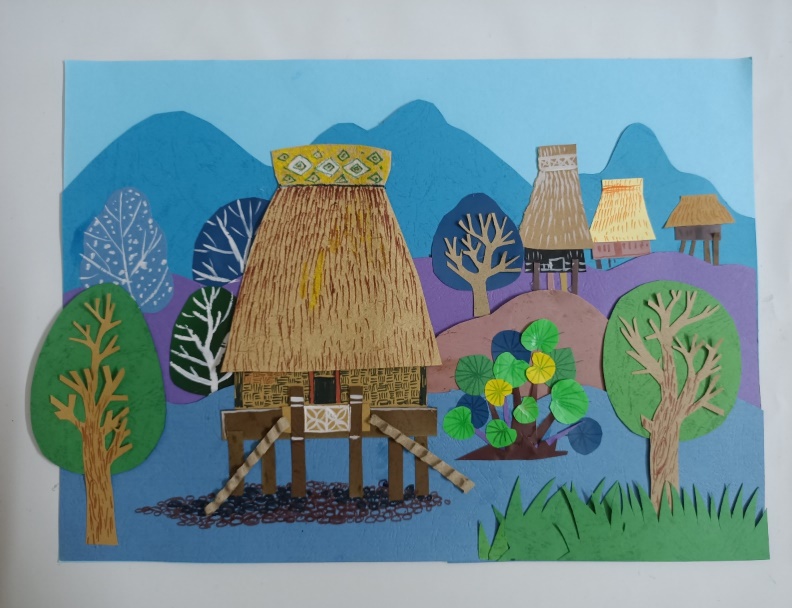 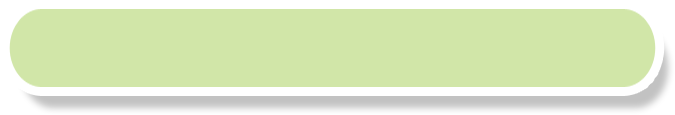 .
Bước 1: Lựa chọn giấy màu phù hợp, vẽ và cắt hình các bộ phận của nhà Rông.
Bước 2: Ghép các bộ phận và trang trí đặc điểm riêng cho nhà Rông.
Bước 4 : Dán hình nhà Rông và 
tạo thêm cảnh vật phía trước ngôi nhà, hoàn thiện sản phẩm..
Bước 3: Tạo không gian phía sau của nhà Rông.
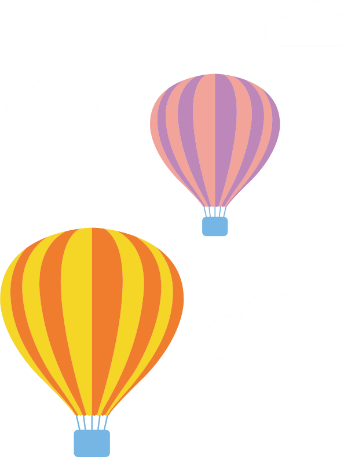 KIẾN TẠO KIẾN THỨC KĨ NĂNG
 CHIA SỂ SẢN PHẨM TIẾT 1
 HỌC SINH NHẬN XÉT ĐÁNH GIÁ SẢN PHẨM CỦA MÌNH CỦA BẠN
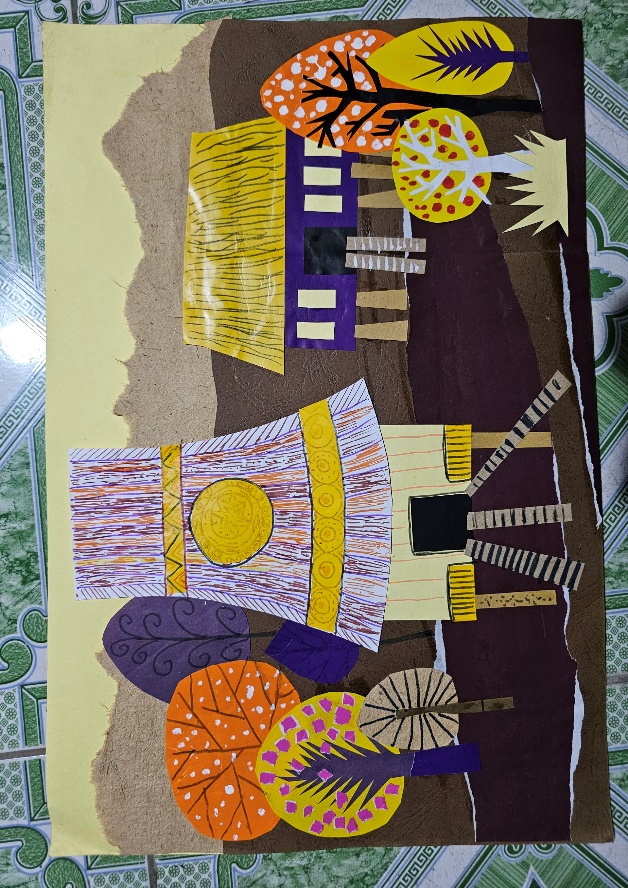 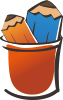 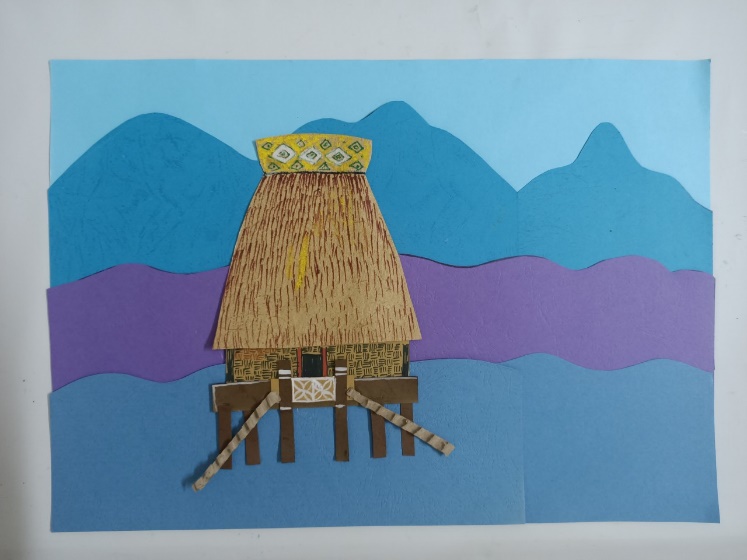 HOẠT ĐỘNG 2
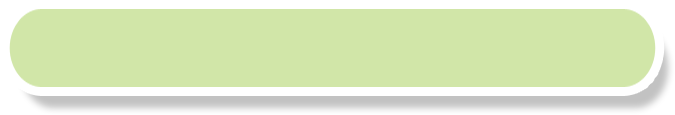 + Em ấn tượng sản phẩm nào?
+ Em sẽ tạo thêm trang trí đường nét gì cho sản phẩm?
+ Em có ý tưởng điều chỉnh như thế nào để sản phẩm nhà Rông đẹp hơn?
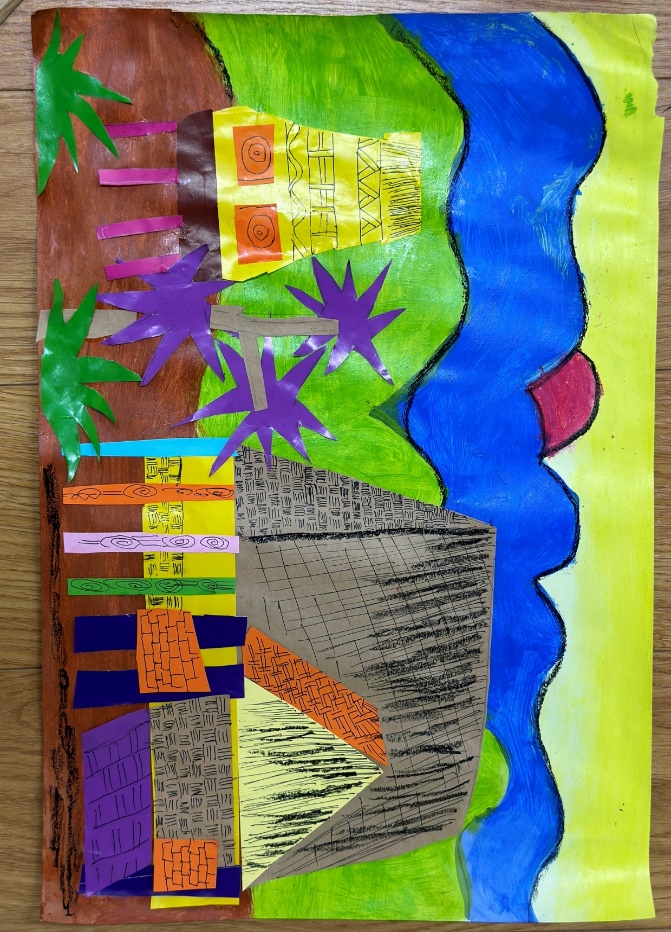 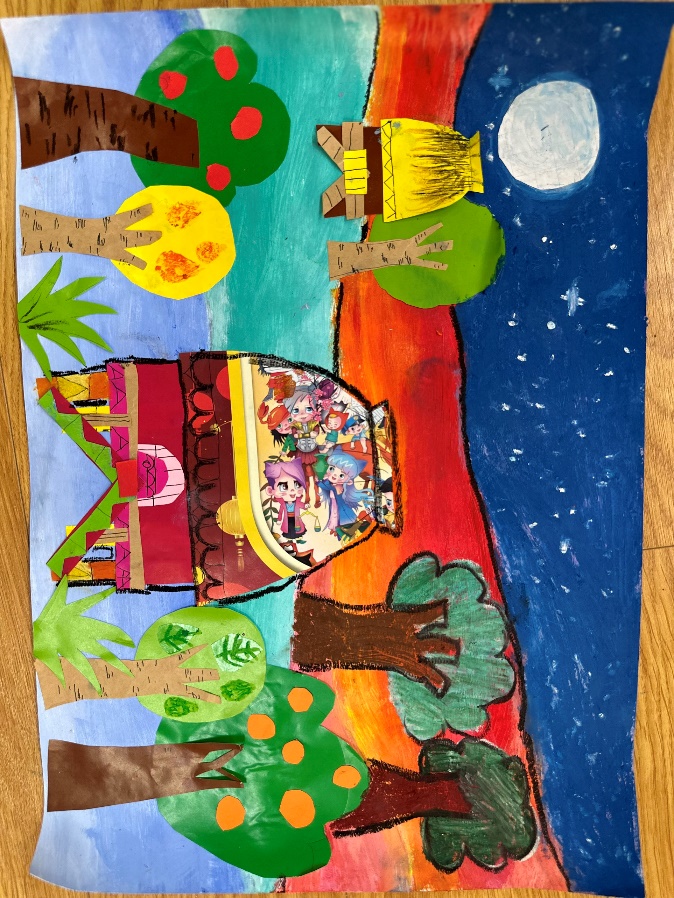 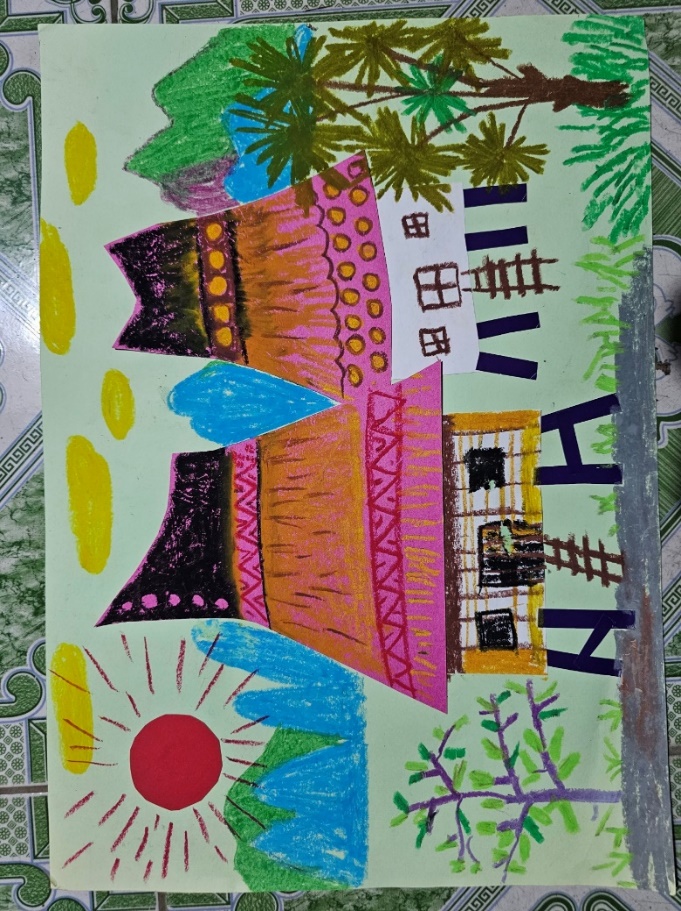 SẢN PHẨM THAM KHẢO